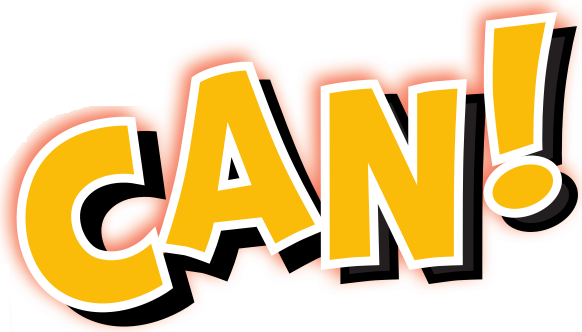 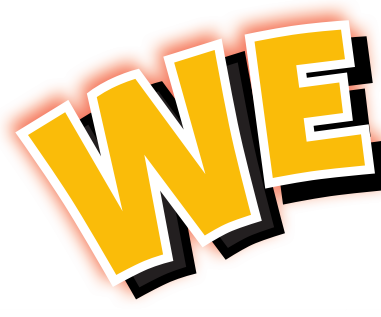 1
Unit 1
My Friends
أصدقائي
Words
كلمات
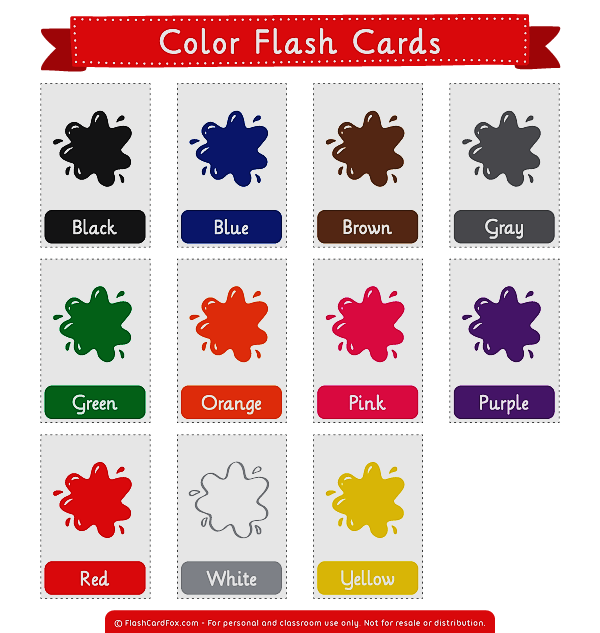 Materials :

Colors flashcards 
Classroom English poster
Strategy  :

Paper Flutter Color Activity :
Put the colors flashcards in an envelope , then spell them on the table ; choose one student to help you put the flashcards back into the envelope , and each time he or she picks up a card you ask the class  
“ what’s this color ? ”
Review the previous lesson 
مراجعة سريعة للدرس السابق
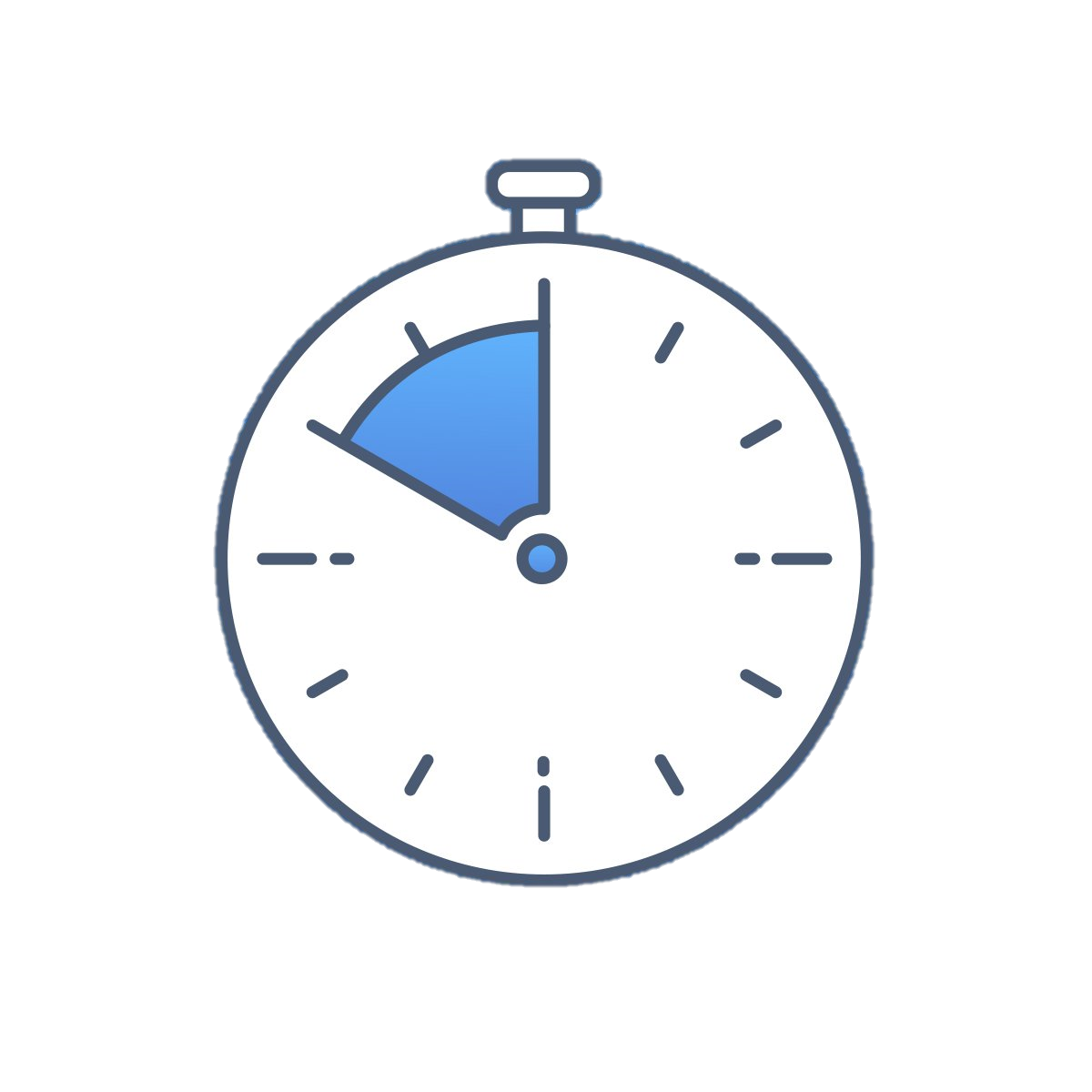 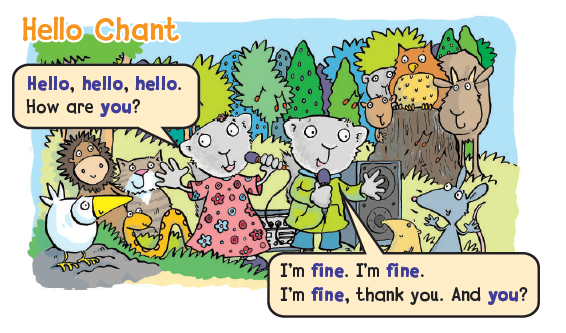 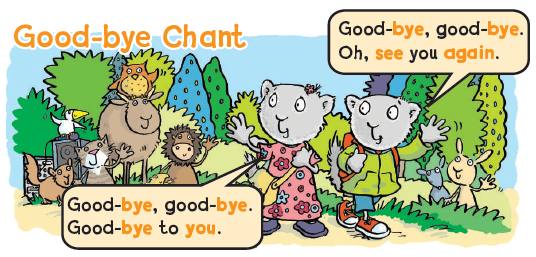 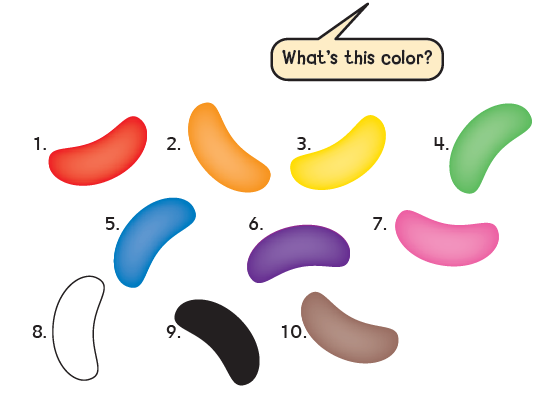 1
Chant and point

ردد الأنشودة ثم تابع على اللون المحدد
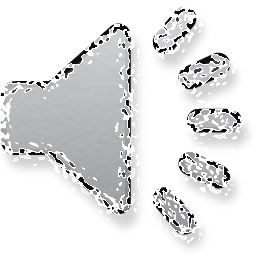 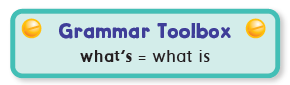 نستطيع أن نختصر كلمة " ماذا " 
بالطريقة التالية
What is this color ?
 =
What’s this color ?
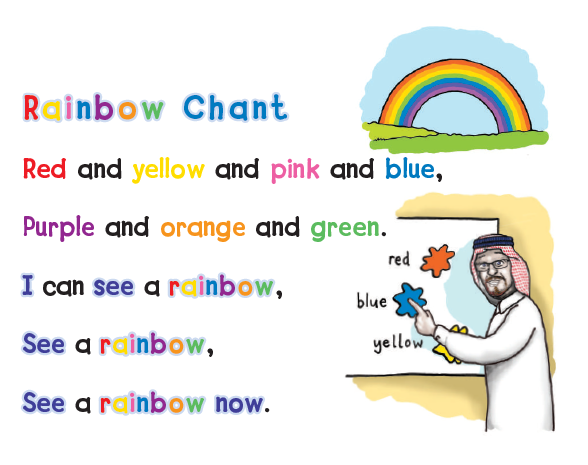 2
Listen and chant 

استمع ثم ردد الأنشودة
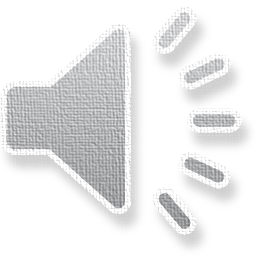 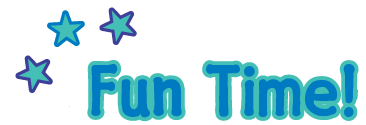 وقت المرح
Color Race سباق الألوان
Listen and touch as fast as you can . استمع ثم المس اللون في أسرع وقت ممكن
3
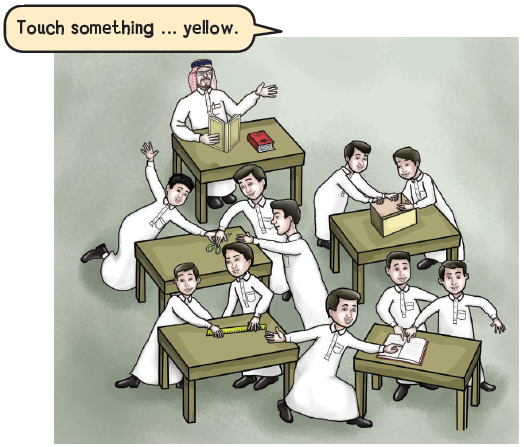 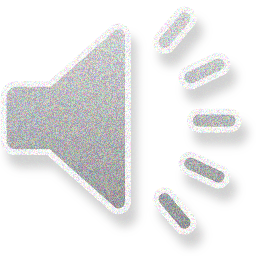 Goal Check 
التحقق من الهدف
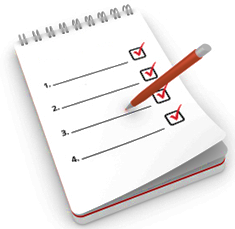 الهدف : 
أن يردد الطالب اسماء خمسة ألوان بالشكل الصحيح
أن يستخرج الطالب 3 ألوان في الصف
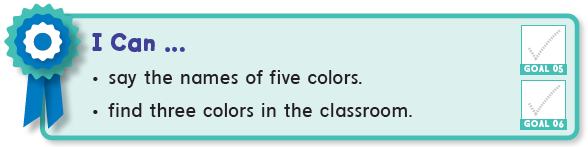 Have a nice day 

See you next class
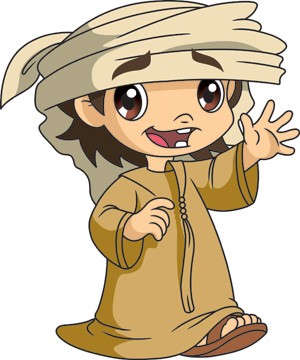